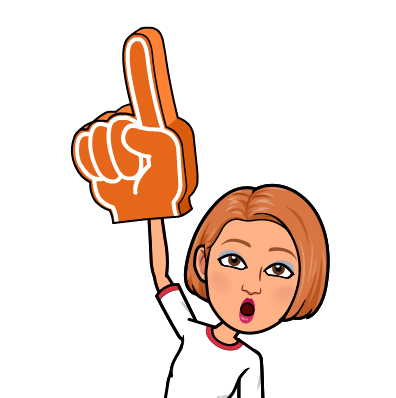 ¡VAMOS EQUIPO!